ARGOMENTI provocatori per dibattiti con i giovaniLe dipendenze che portano alla morte
Piano di lavoro realizzato da

Claudio Gobbetti
14 dic 2020
[Speaker Notes: 14 dic 2020]
Ciao ragazzi….
Tutto bene?
Siete realmente molto contenti e soddisfatti della vostra vita?
Siete sicuri 
di avere tutto nella vita?
Che cosa vi manca per essere veramente felici nella vita?
Che cosa vi fa più paura 
nella vita?
La paura di sentirsi inferiori 
o diversi dagli altri?
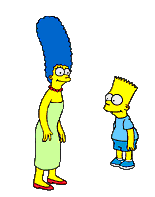 La paura di sentirsi soli 
abbandonati o dimenticati?
La paura di sentirsi non amati?
E’ vero che parecchi giovani cercano le maschere per non sentirsi diversi?
E’ vero che parecchi giovani amano essere pappagalli che ripetono quello che dicono gli altri?
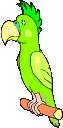 E’ vero che parecchi giovani 
amano essere come pecore che seguono il gregge 
o l’amico/a  del cuore?
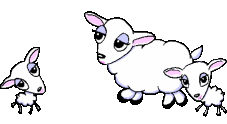 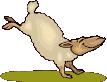 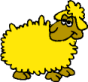 E’ vero che parecchi giovani amano imitare 
o seguire il leader del gruppo di amici («il RE»)?
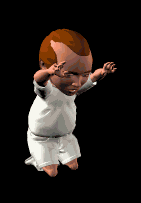 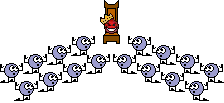 Secondo voi i «duri», i bulli,
gli arroganti o gli altezzosi

vogliono RICONOSCERE
chi sono realmente dietro le loro maschere? 
o dietro le loro corazze?

Vogliono AMARE  LA  VITA ?
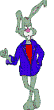 Volete  la  MORTE ?
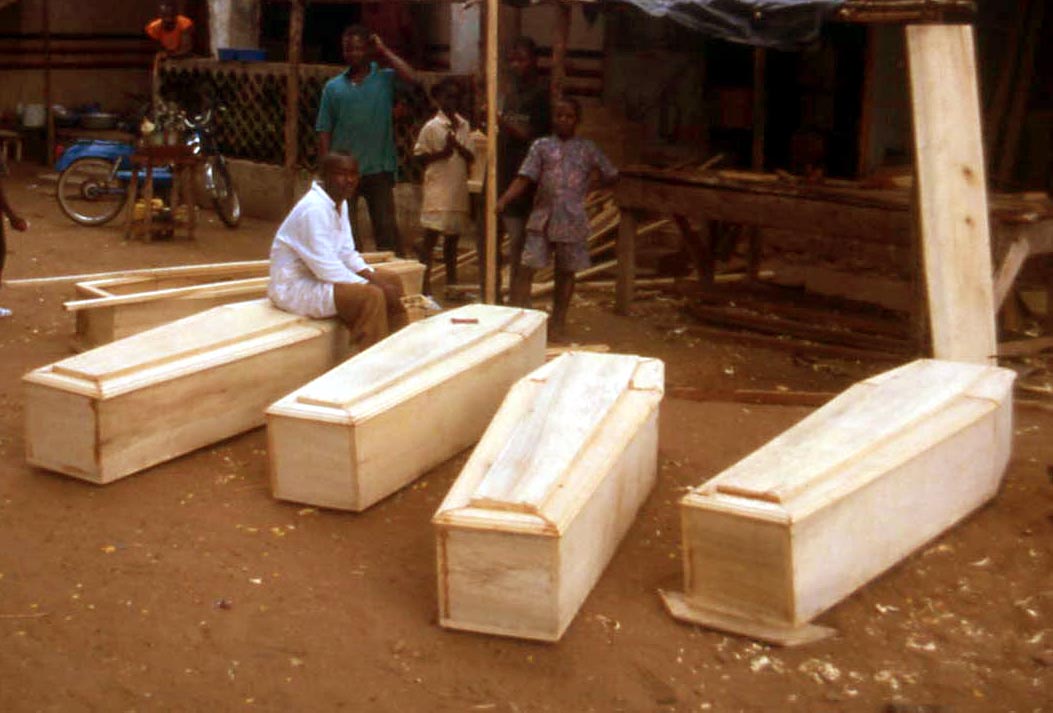 Oppure volete la VITA ?
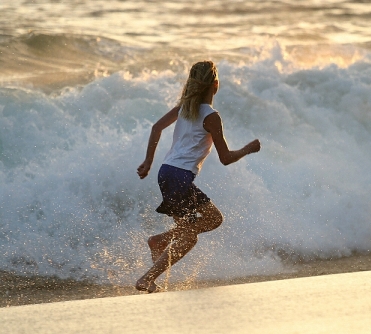 L’ OZIO    
è il padre di tutti i vizi
Che cosa avete scelto?
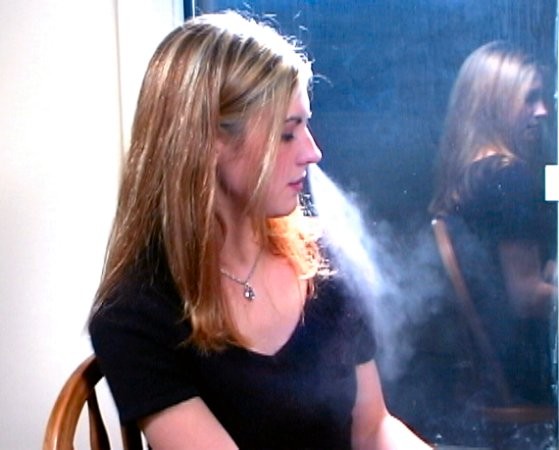 La vita … ?
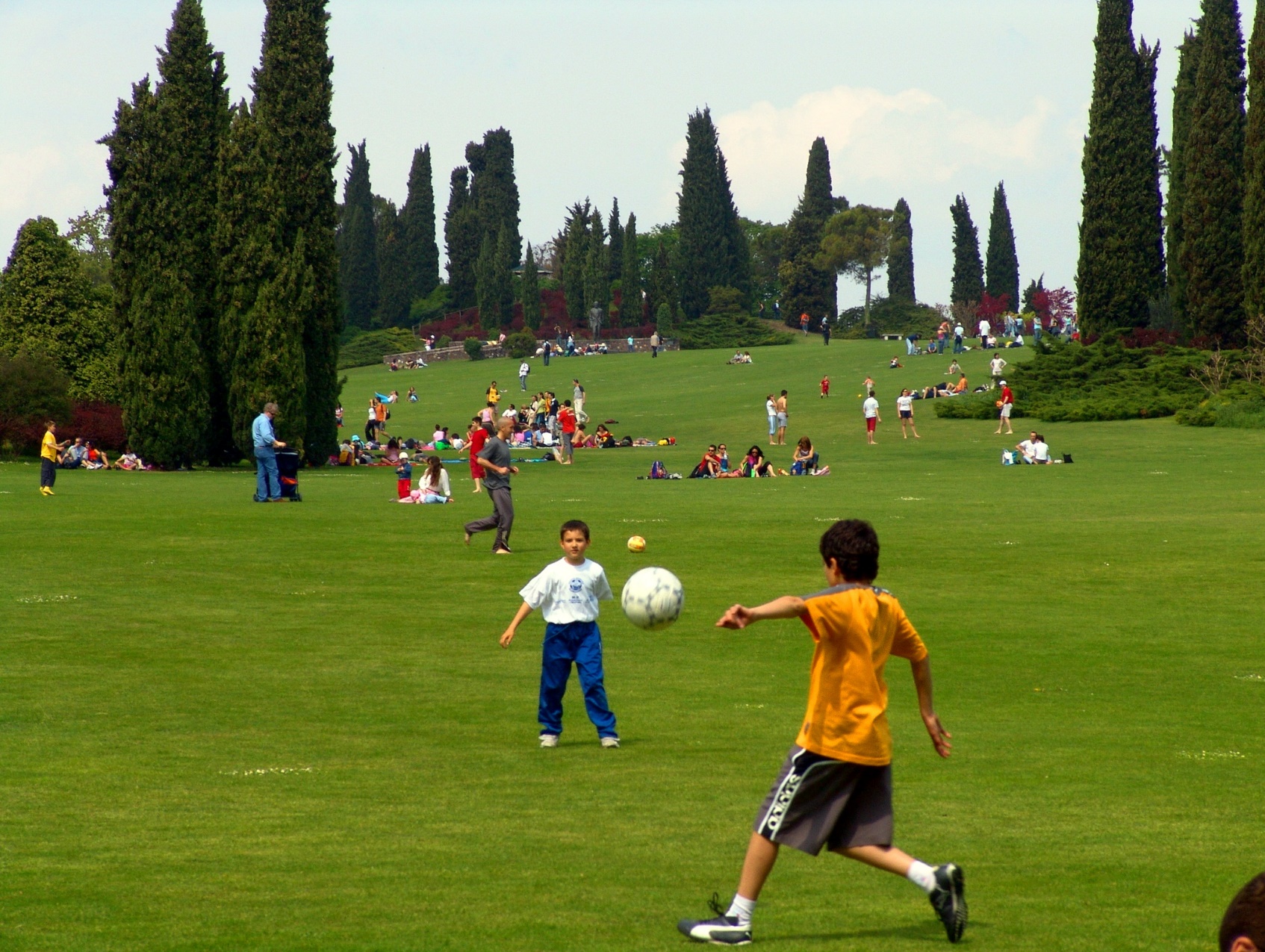 O il tunnel della morte?
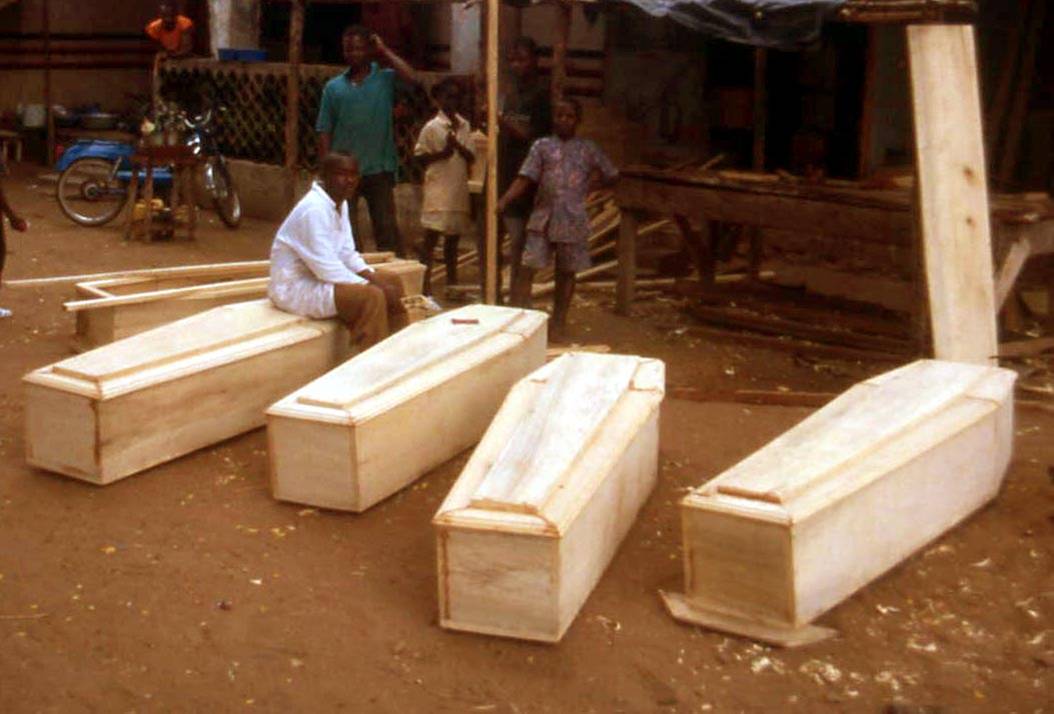 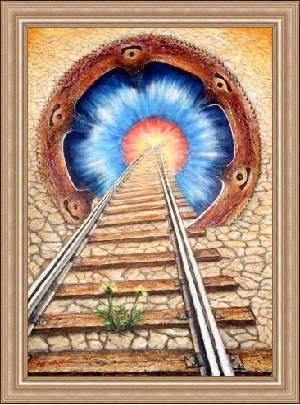 Ci sono due modi per scegliere la
MORTE:

il suicidio: che è il fallimento di chi 
     NON ha scelto di trasformare la propria vita 
in GIOIA di AMARE.

oppure diventare schiavi di tutto quello che, lentamente, porta alla morte.
Alcuni, quando sono in difficoltà nella vita, preferiscono dimenticare 
EVADERE
con una sbronzata di birra
o con uno spinello
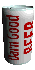 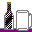 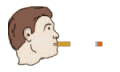 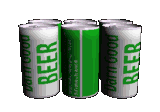 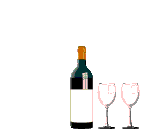 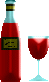 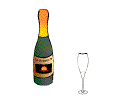 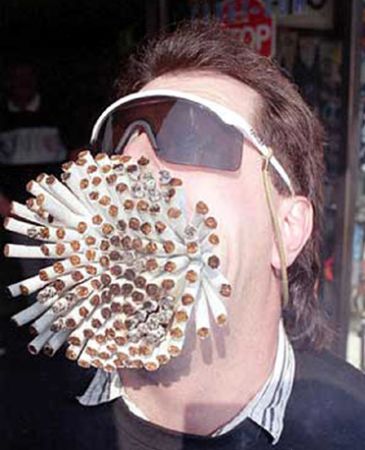 Alcuni, per divertirsi 
   (o semplicemente per dimenticare i loro problemi?) 
  preferiscono vagabondare fra i locali notturni 
  e lasciarsi stordire dalle musiche ad alto volume nelle discoteche.
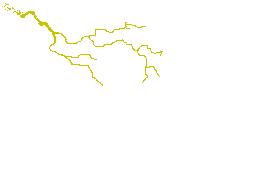 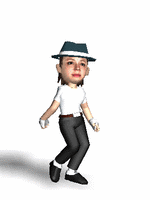 E’ vero che alcuni preferiscono bere infiniti coktail e litri di birra a volontà con l’aggiunta di fumo e di altri riempitivi…
semplicemente per divertirsi?

Oppure, a volte, 
per dimenticare i problemi quotidiani?

Oppure, 
per superare le timidezze con gli amici?

Oppure, per… ?
Vagabondare storditi 
in cerca di cosa? 


Ripensiamoci un attimo … 
Cosa cercano realmente?
FORSE sono in cerca di qualcosa 
per dimenticare, 
per fuggire, 
per scappare dalla realtà … ?
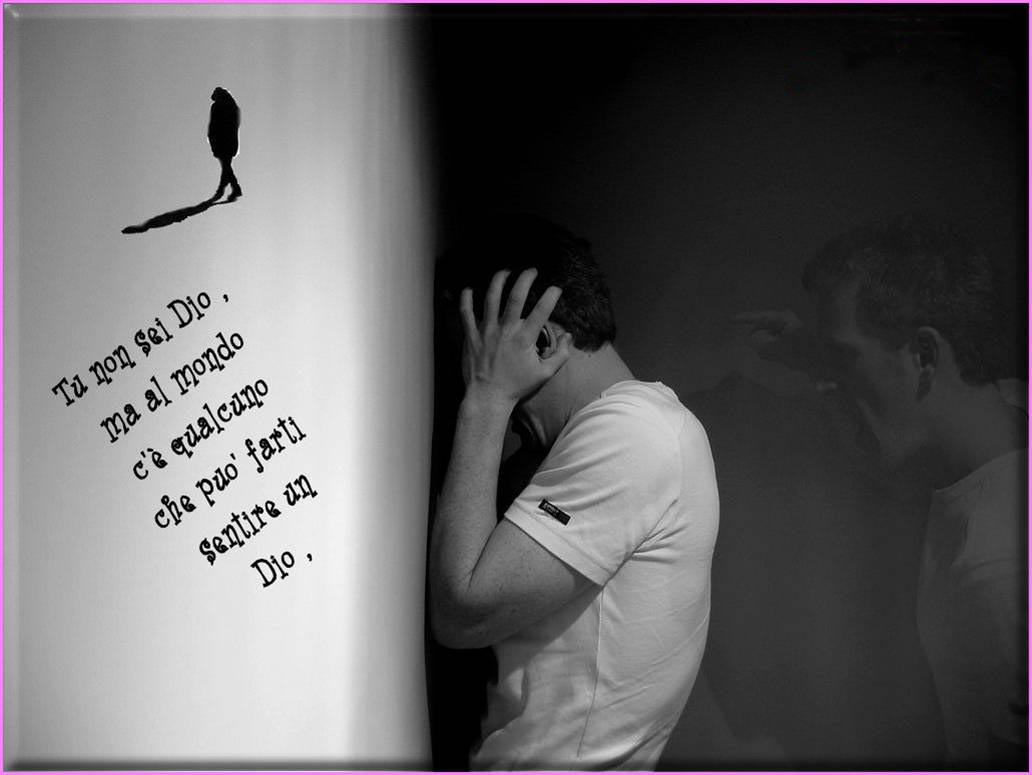 Chi può farti sentire un Dio?
Cosa cercano nella vita i giovani
che «vagabondano» storditi?
Cercano solo di divertirsi?
   (Si divertono veramente?)
Quali sono le moderne forme di divertimento?
------------

Ora dovete riflettere e rispondere quando vi divertite di più?

- quando siete in discoteca storditi dalle musiche, ubriachi e dopo aver vomitato…
- quando siete soli davanti ad una playstation, o al pc o con il cel. in WhatsApp;
- quando siete in compagnia in casa di amici con giochi creativi di gruppo, magari facendosi una pasta asciutta senza genitori che vi controllano?
- quando siete vestiti con abiti molto costosi e di moda.
L’ ALLEGRIA  
è il sentimento momentaneo 
dopo un divertimento o un piacere, 
  ma finisce presto.
La GIOIA di vivere
  è quel meraviglioso stato d’animo interiore di pace, di essere amanti della vita.
La GIOIA di vivere 
  nasce dall’AMORE di DARSI agli altri, 
  di darsi anche nel sacrificio, 
  nella rinuncia e nella sofferenza. 
Dal CONDIVIDERE gioie e sofferenze

Tale GIOIA interiore dura nel tempo, è ETERNA.
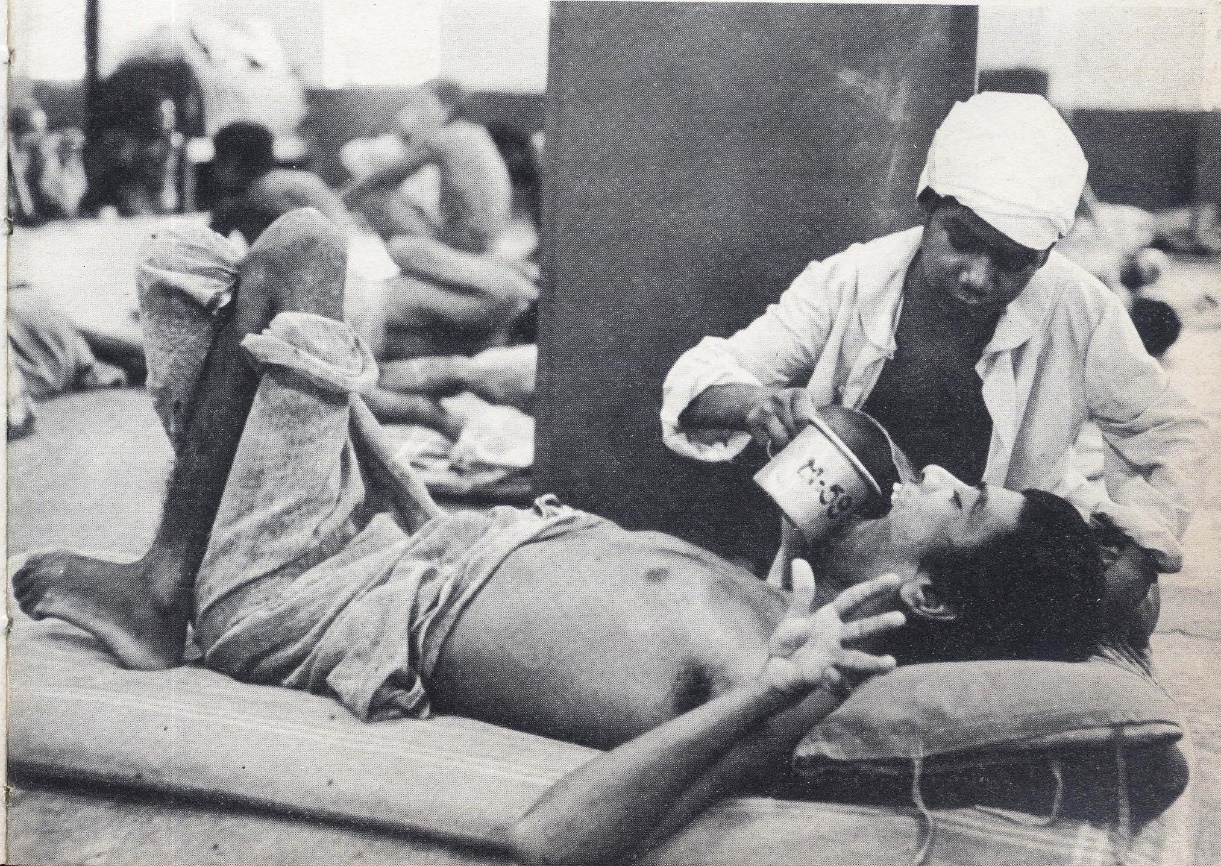 Si può arrivare lentamente alla morte della felicità e della gioia interiore 
  con la dipendenza

 dalla droga

 dall’alcolismo

 dal sesso irresponsabile solo per istinto
(c’è chi ha distrutto la propria vita con le prostitute o con la dipendenza dal sesso)

 dalle avventure spericolate 

Da ogni forma di dipendenza
Queste scelte NON reggono


non conducono 

alla gioia interiore di vivere
Purtroppo esistono giovani che preferiscono ubriacarsi e “aromatizzarsi” con sostanze allucinogene 
   dentro o fuori le discoteche, 
   piuttosto che affrontare in modo diverso 
   i problemi della vita. 
Perché?
Si possono risolvere i problemi dimenticando 
o evadendo?

E allora come si affrontano i problemi della vita?
Secondo voi come si affrontano i problemi della vita?
Parlandone con persone che hanno già superato i problemi ….
Con i genitori? Con professionisti?
Attenzione: due amici zoppi, quando camminano insieme o si battono a vicenda, oppure cadono a terra insieme.
Molti sono convinti che dedicandosi al volontariato gratuitamente si evitano molti vizi e dipendenze. 
L’ozio è il padre di tutti i vizi.
Altri affermano che i problemi della vita 
si possono risolvere! Come?

TRASFORMANDO  
(convertendo - cambiando) LA  VITA

in una NUOVA più felice
Purtroppo ogni cambiamento, ogni trasformazione interiore (conversione)
   non può avvenire senza sacrifici, 
   senza dolore 
   e senza sofferenza.
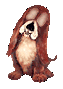 Non tutti i sacrifici portano ai traguardi desiderati
ma una cosa è certa
che ad ogni TRAGUARDO nella vita
si arriva solo con tanti sacrifici!
Altri, piuttosto che sopportare i sacrifici della vita per raggiungere i traguardi desiderati, 
preferiscono rinunciare, preferiscono la MORTE.

Per volere la morte
bisogna diventare schiavi, dipendenti 
di quello che NON aiuta 

ad essere felici interiormente
La GIOIA di vivere 
Quando una persona è contenta di vivere 
diventa più buona, 
diventa più accogliente, più simpatica,
sa stare da sola 
nella suprema solitudine contemplativa,
sa essere amico e ha tanti amici,
non ha bisogno di mettersi al centro dell’attenzione,
sa amare e  AMA la vita!
Forse in molti giovani c’è la paura di non sentirsi amati abbastanza?
Che cosa bisogna fare per sentirsi amati?

Cosa bisogna fare per amare quelli che non si sentono amati?
Il dibattito è aperto
Chi NON  AMA 
non può pretendere di essere amato


NON è amore 
quando ci sono fini egoistici nascosti.
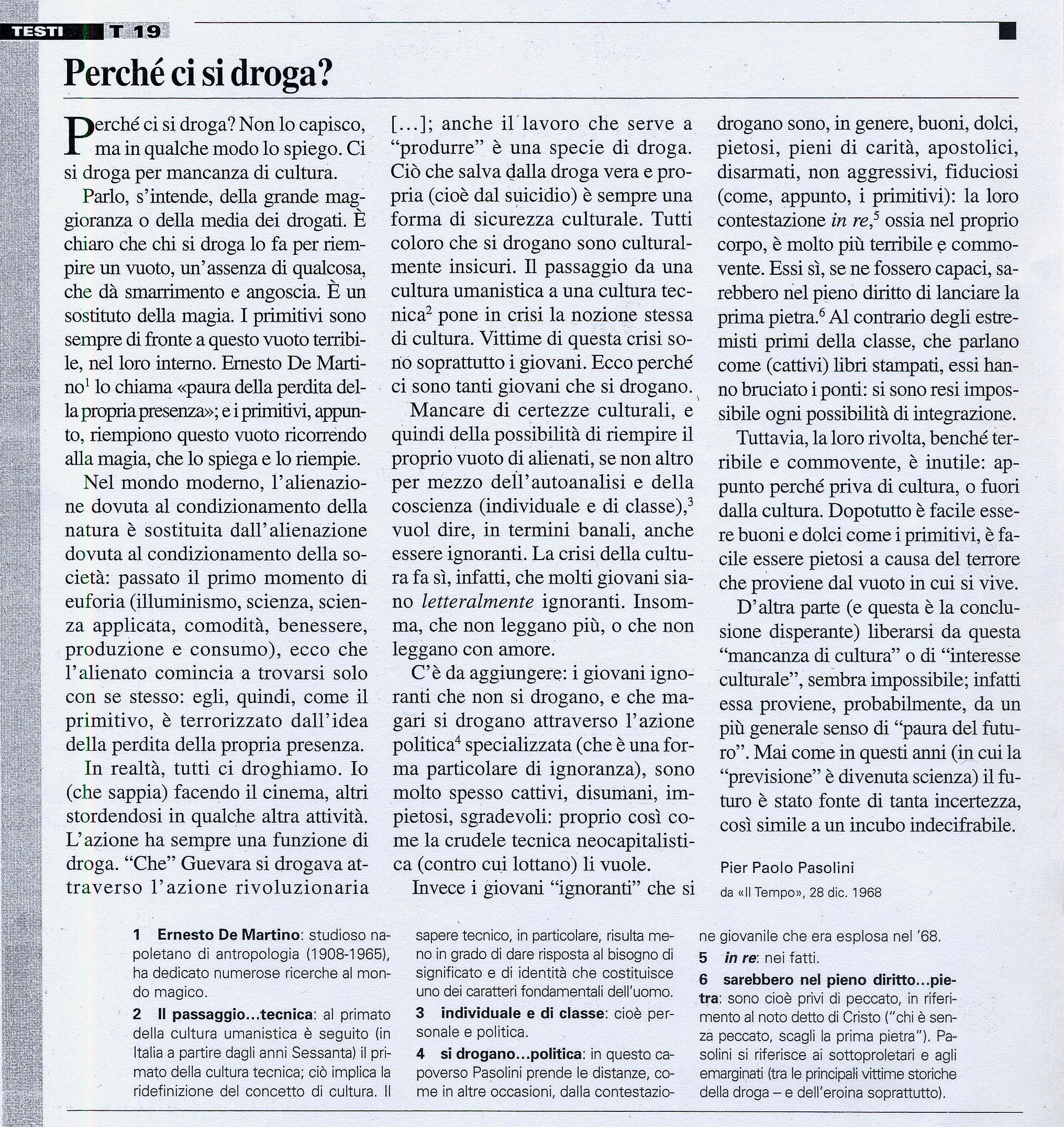 Caratteristiche della DROGHE moderne
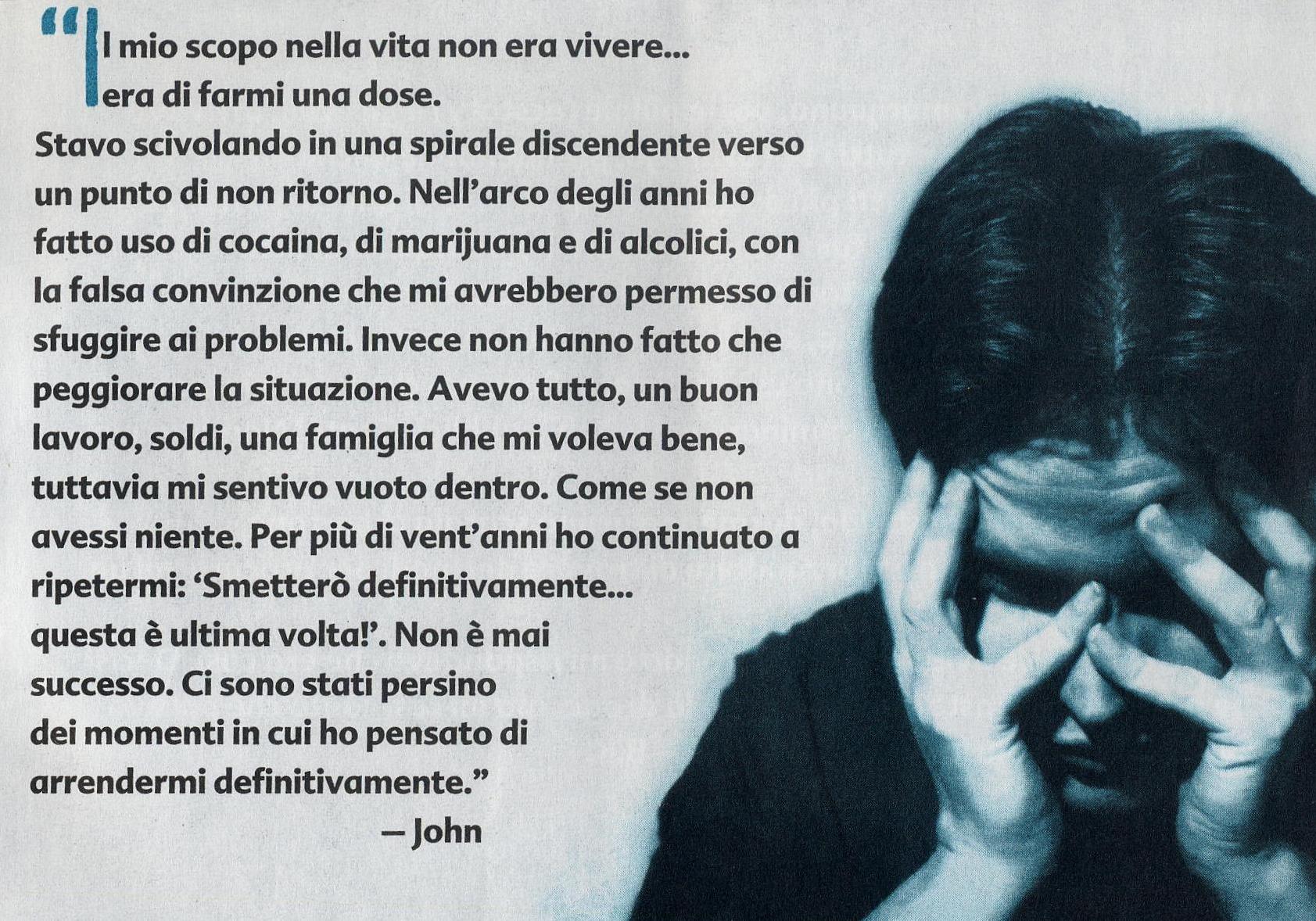 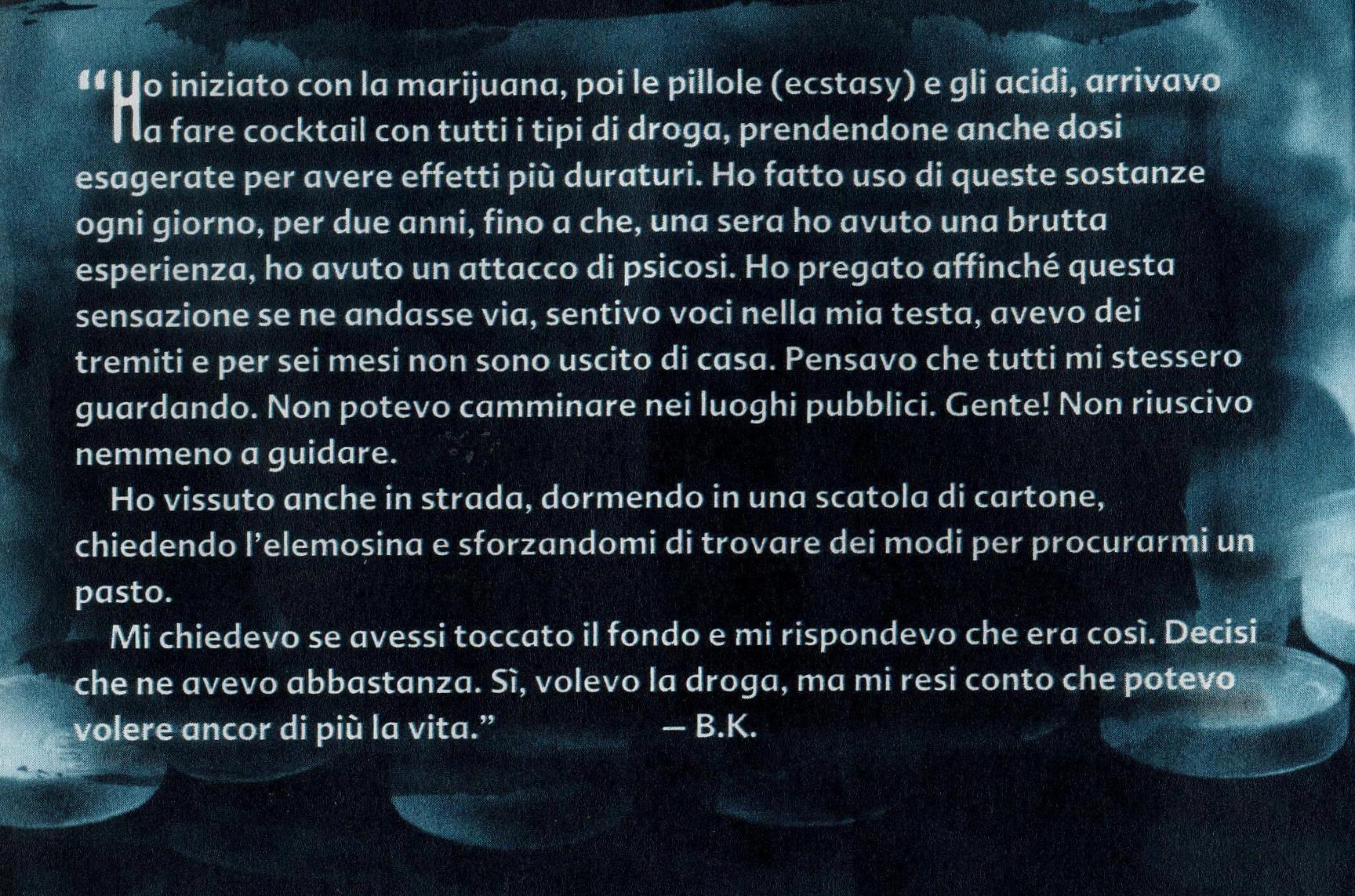 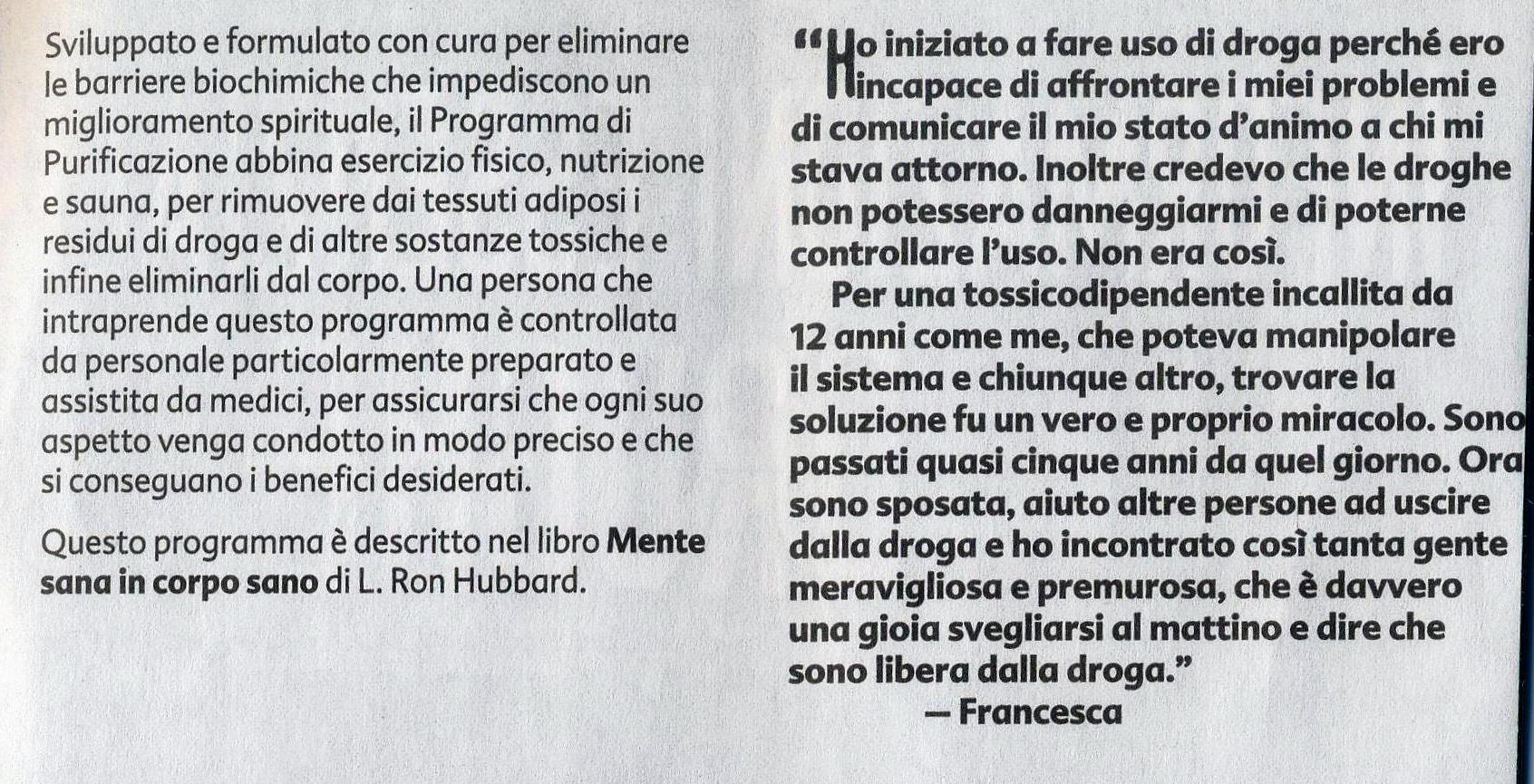 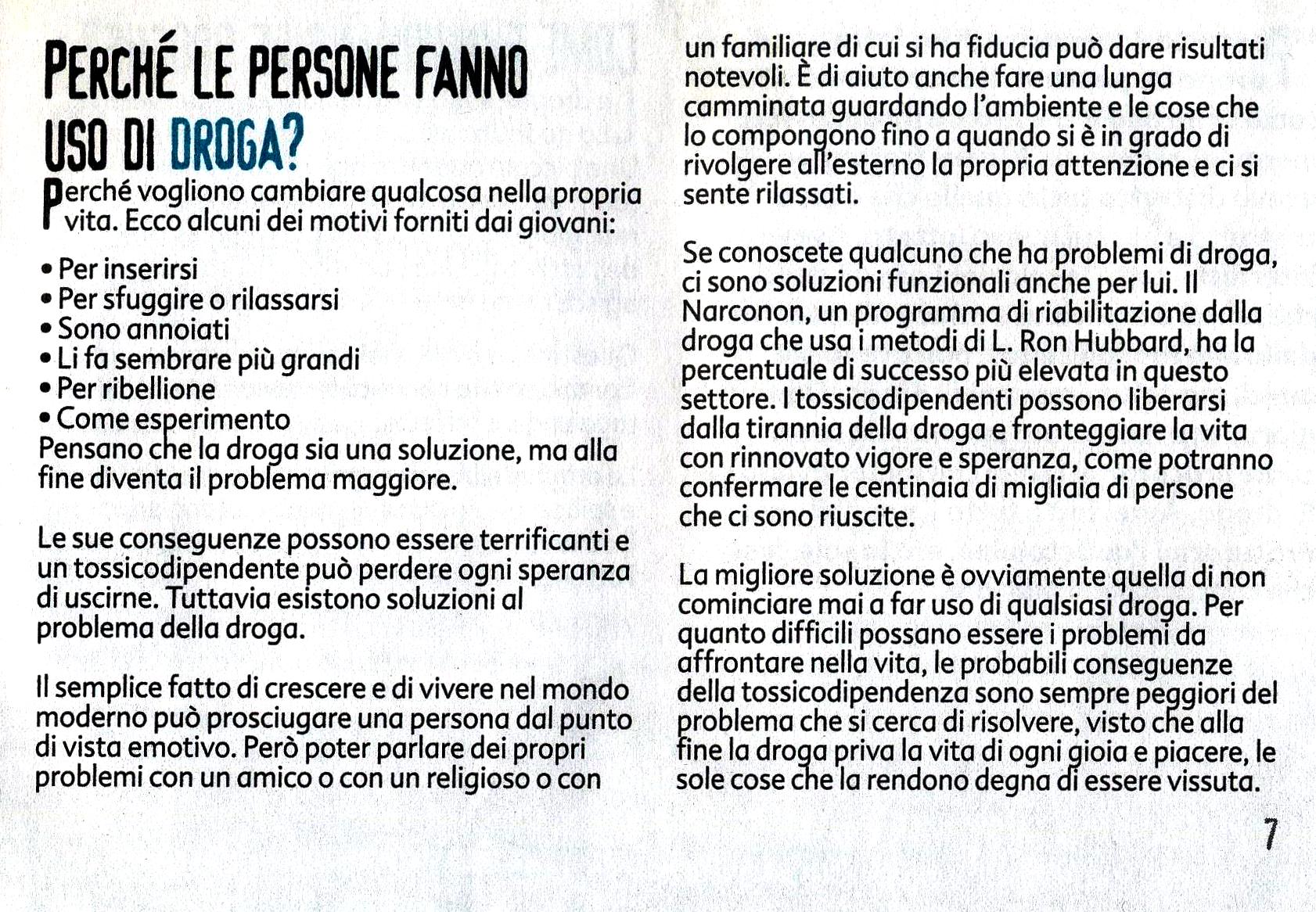 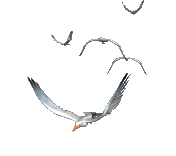 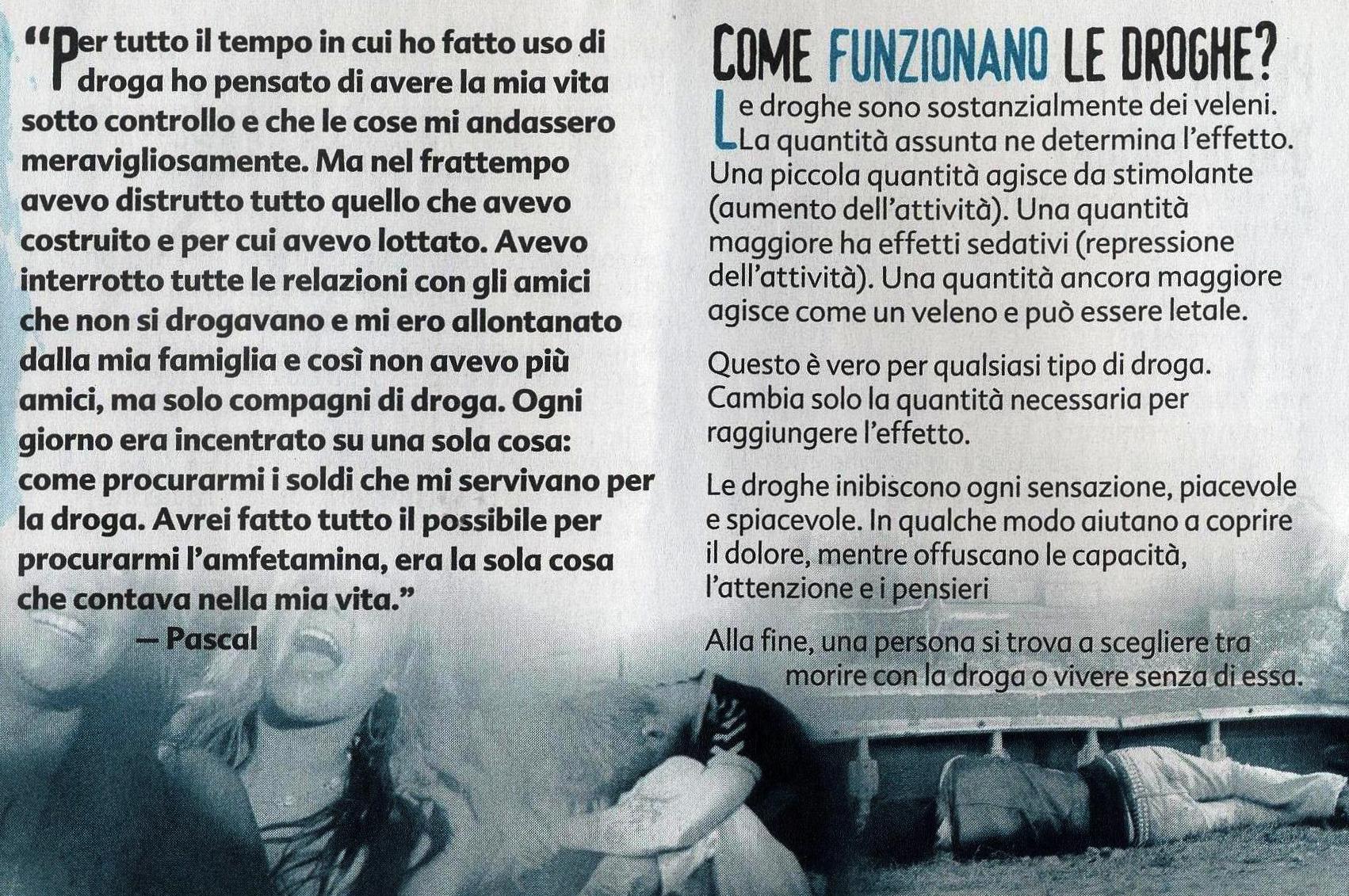 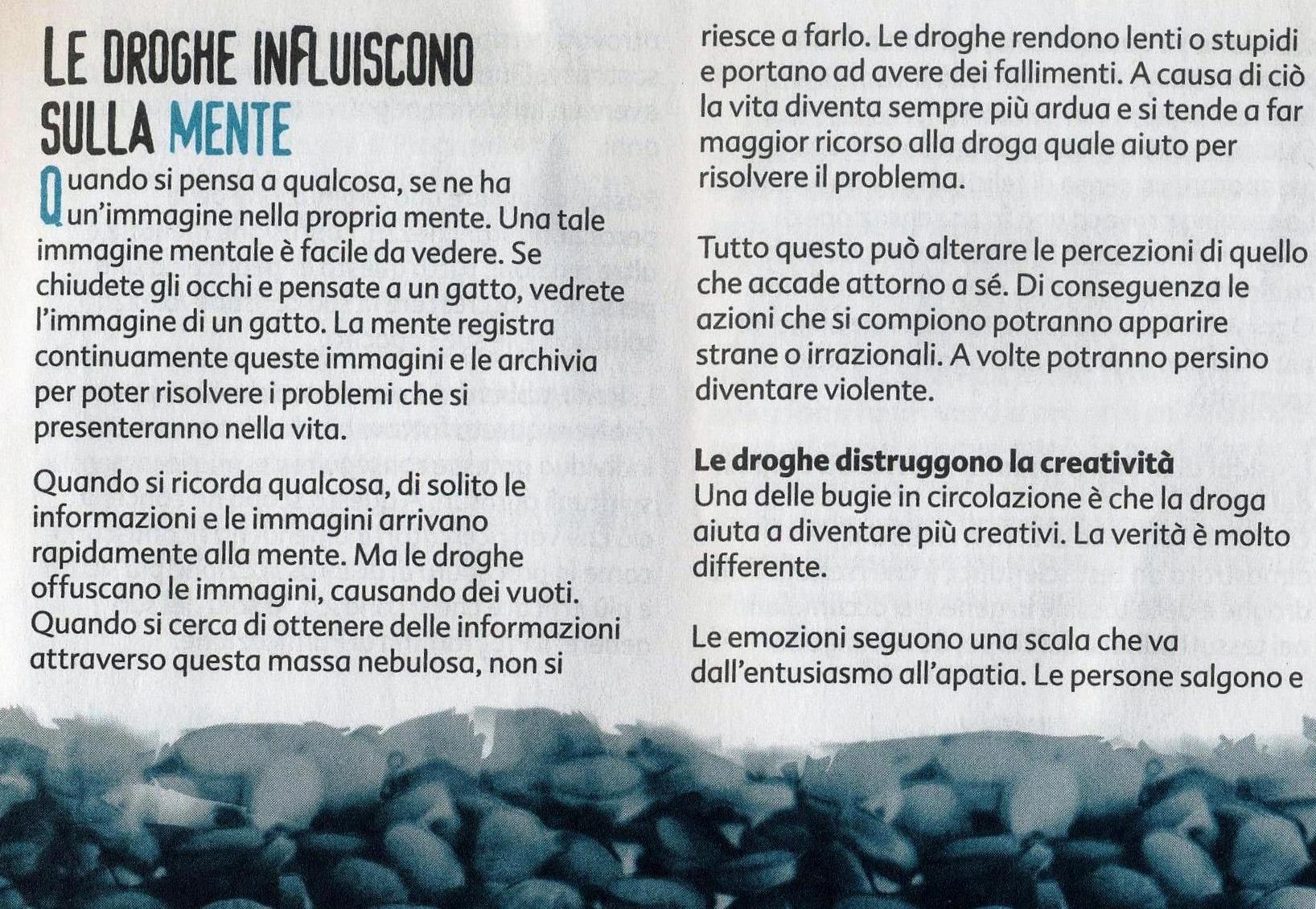 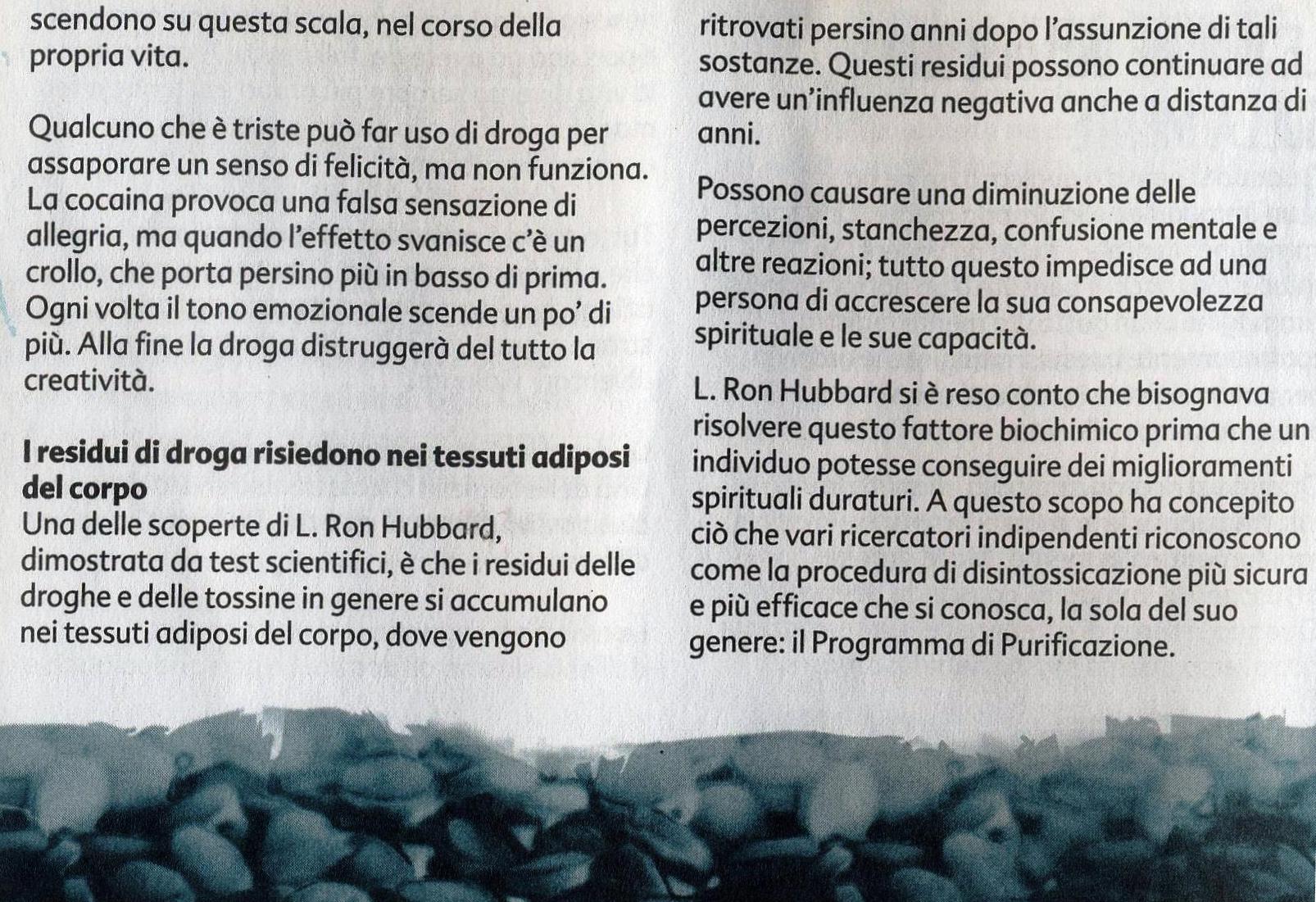 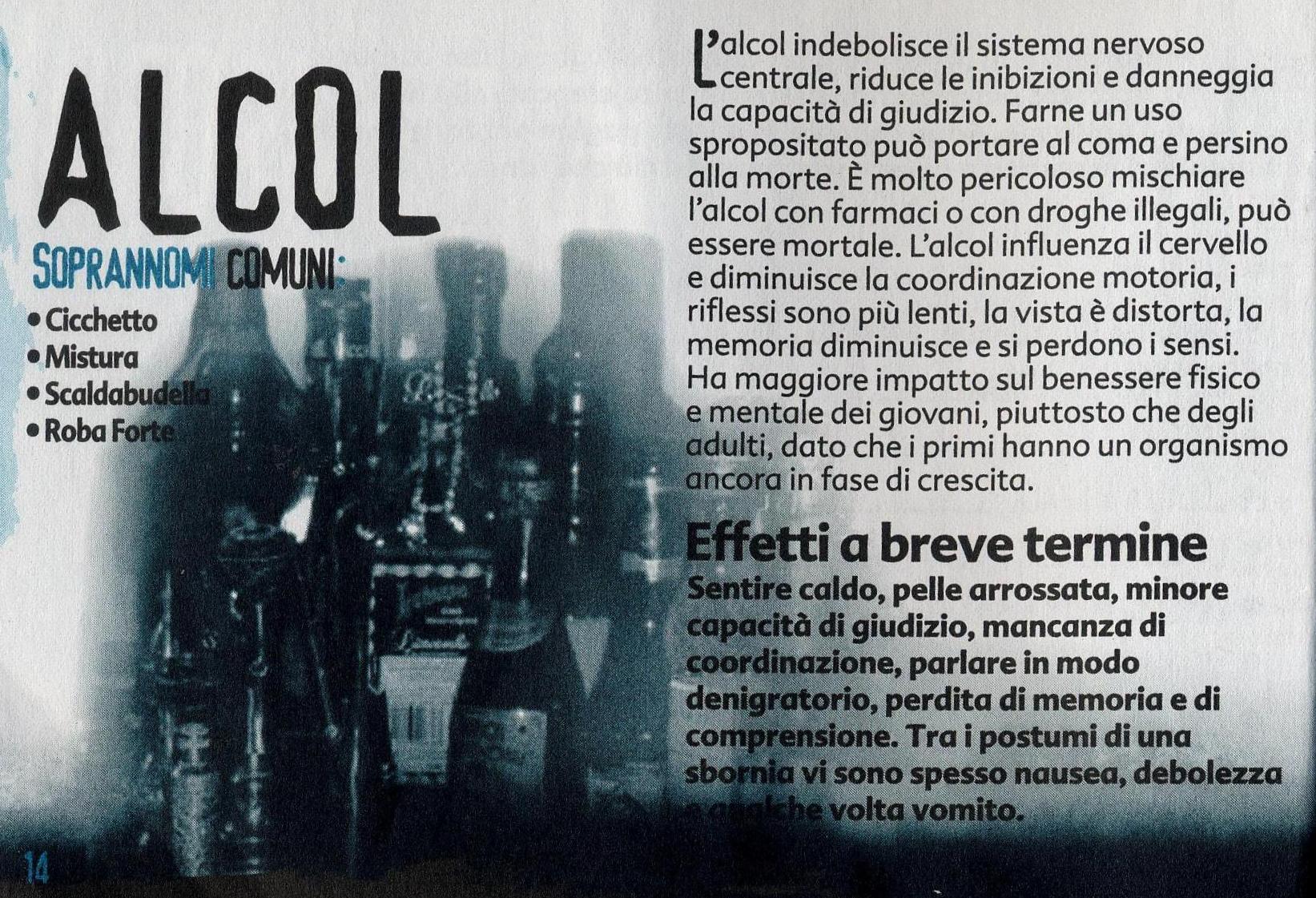 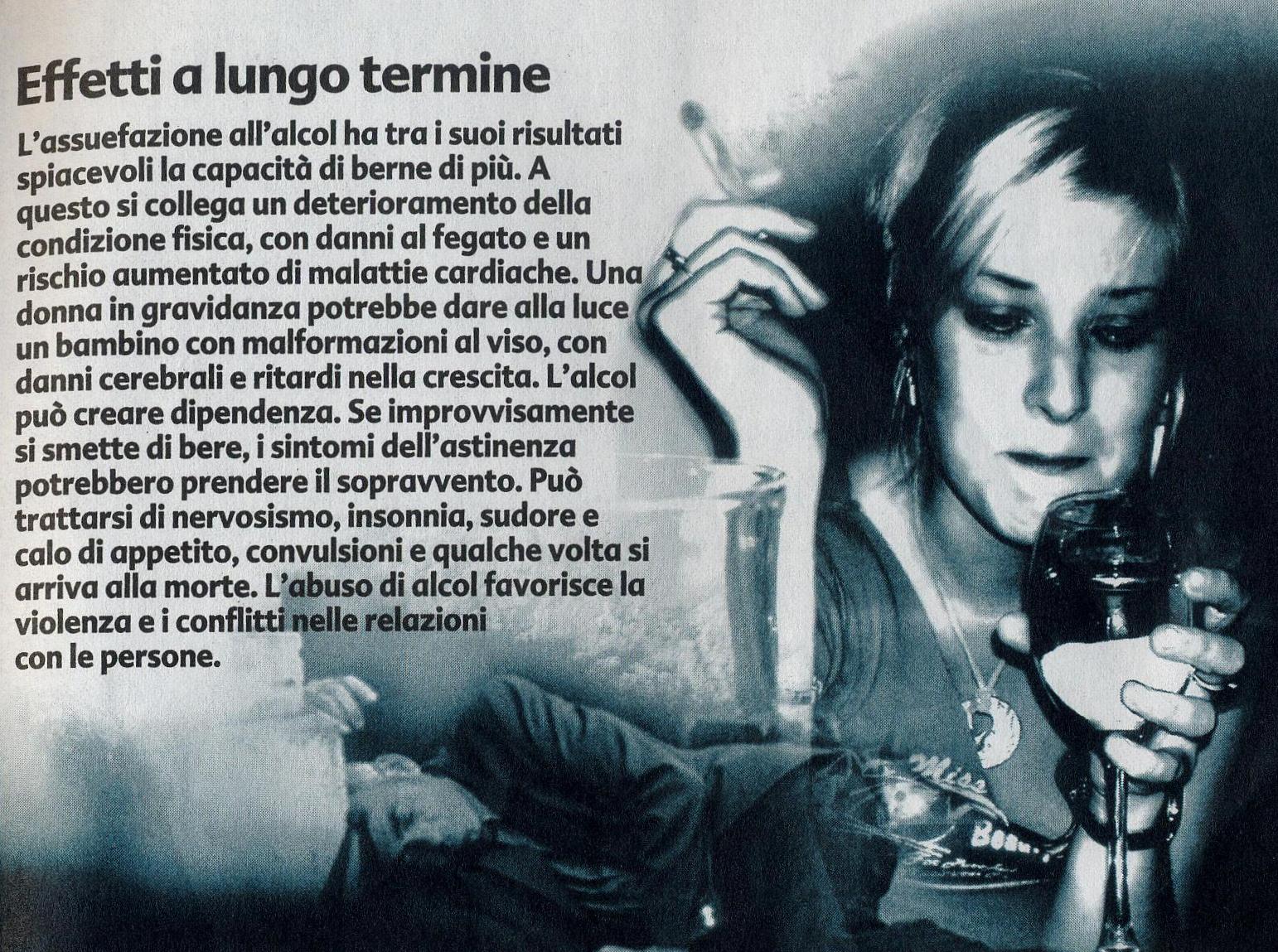 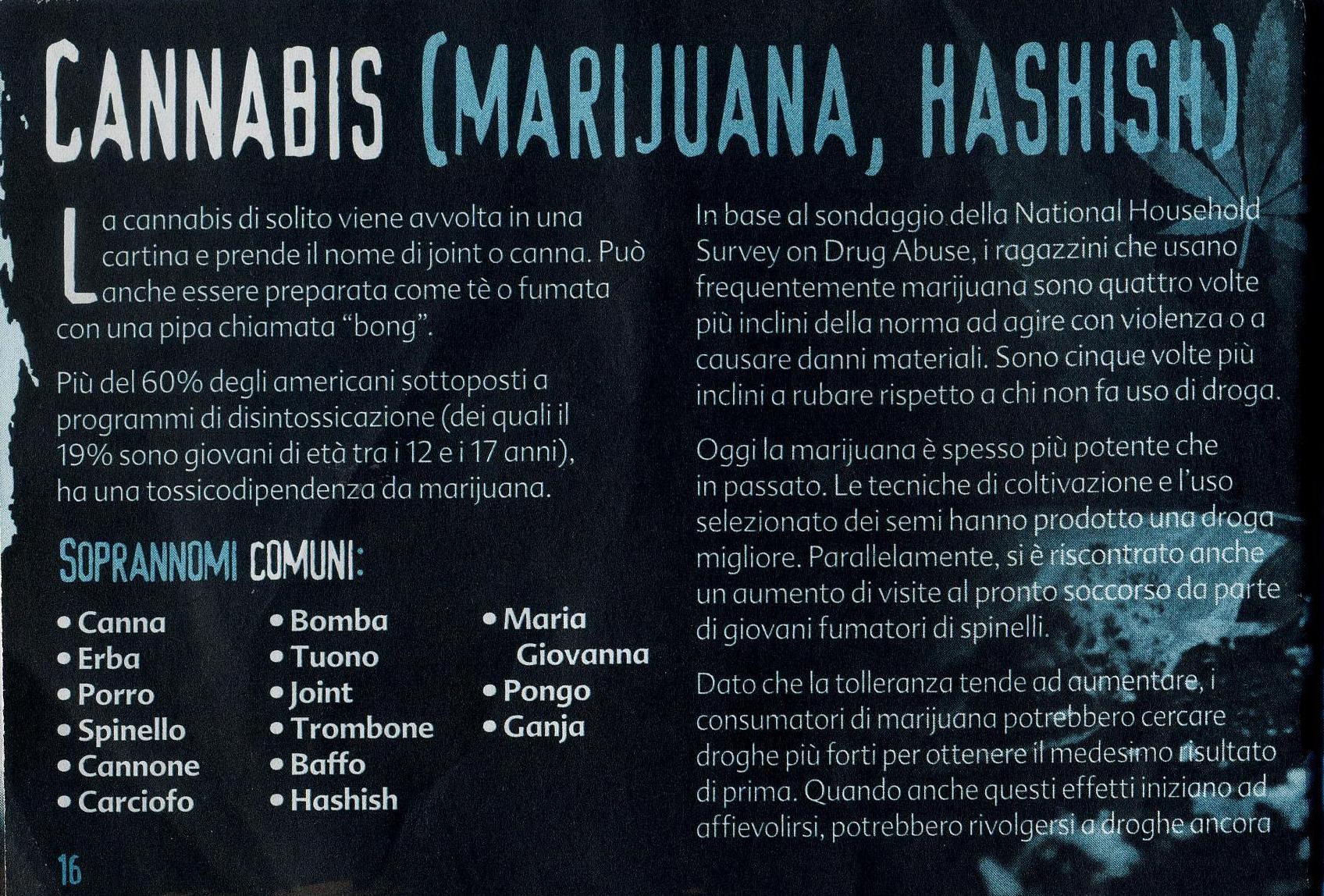 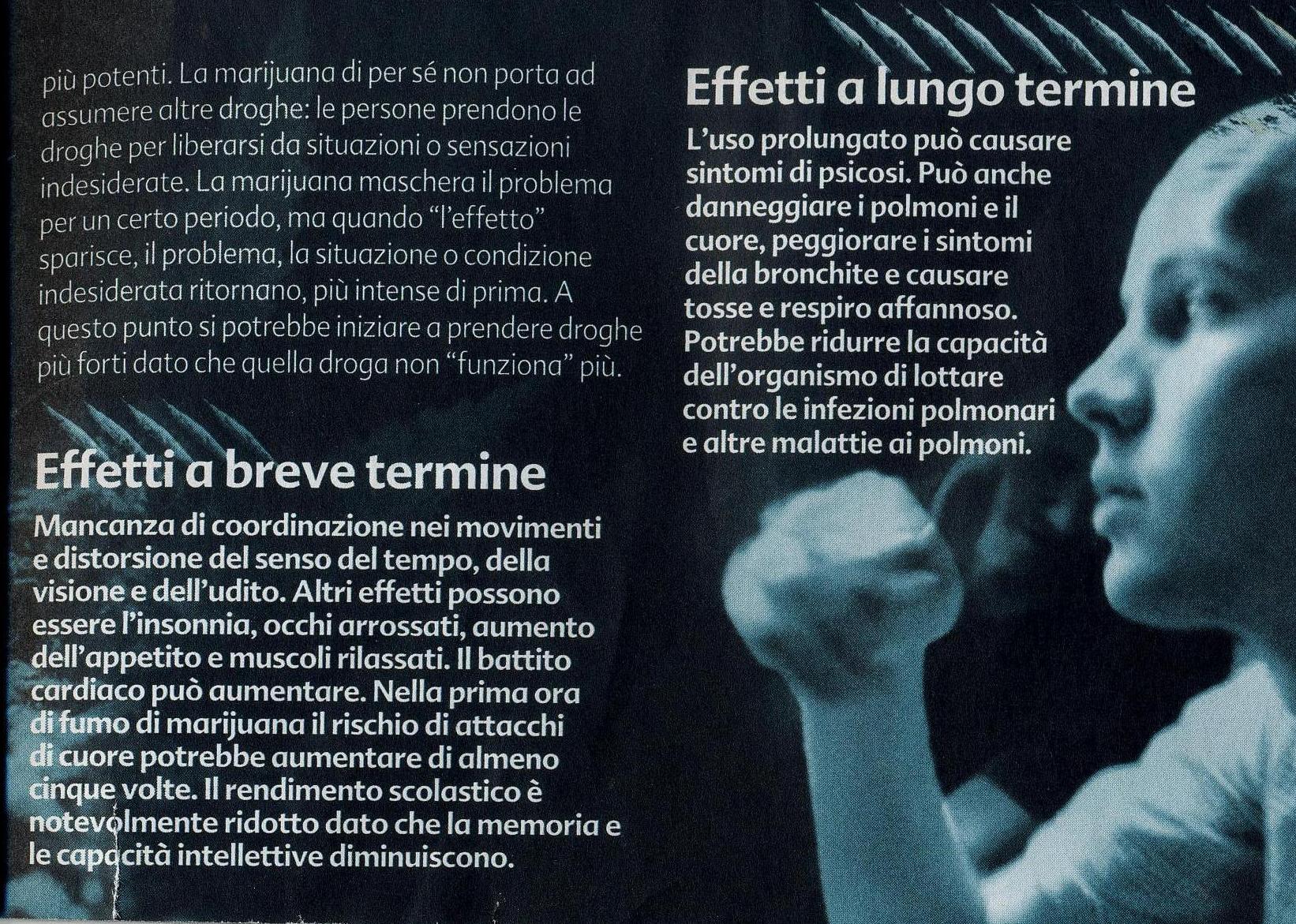 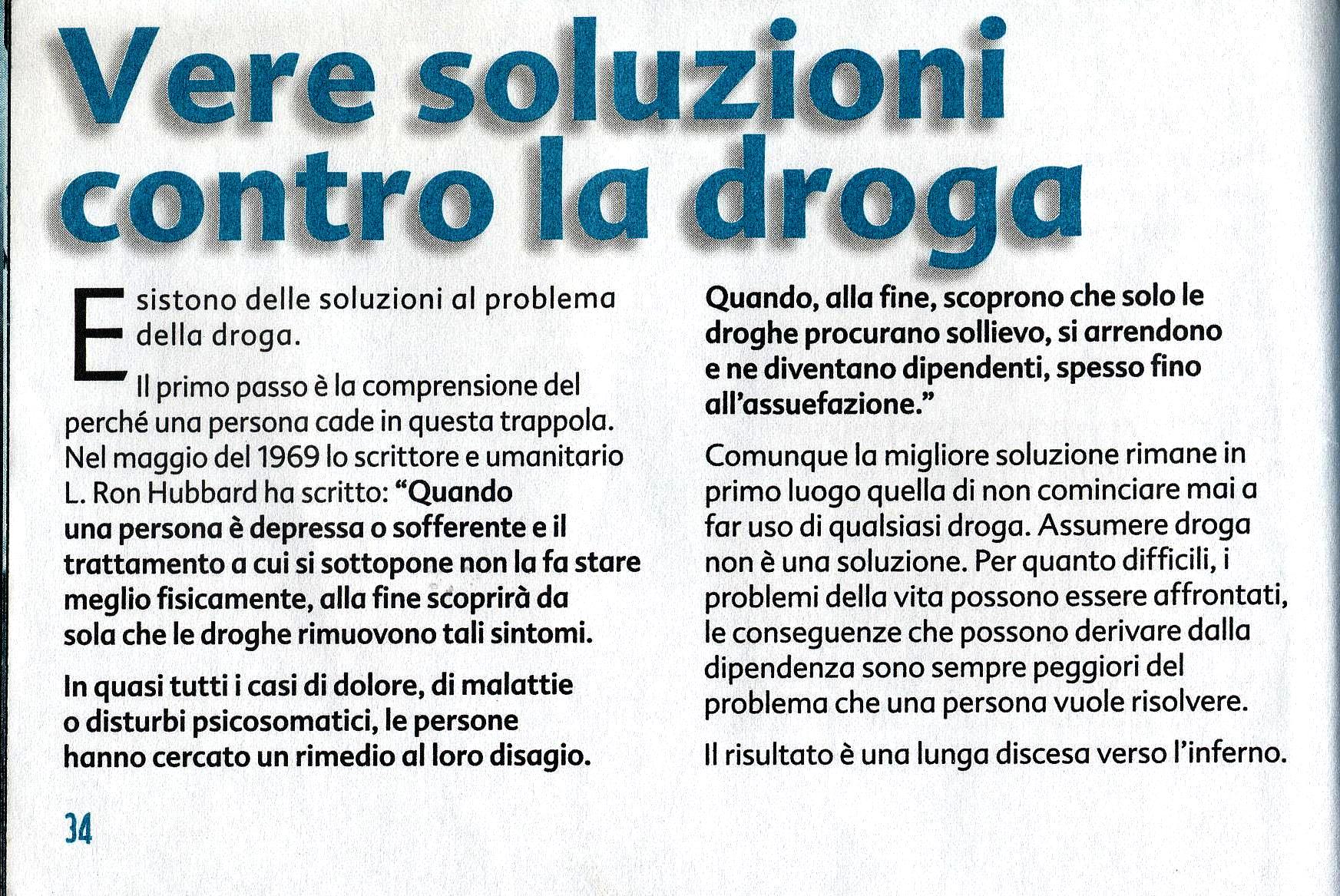 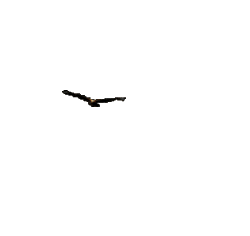